Updates on DCH-RP services, resources, and the e-CSG
Roberto Barbera
Univ. of Catania & INFN
1
15 February 2013 
Project Plenary Meeting
Outline
Status of the DCH-RP infrastructure
The TERENA AAA Study and some driving considerations
Federated identity services available
The e-Culture Science Gateway
Upload/download of contents and current middleware limitations
Summary and conclusions
2
15 February 2013 
Project Plenary Meeting
The DCH-RP VO services
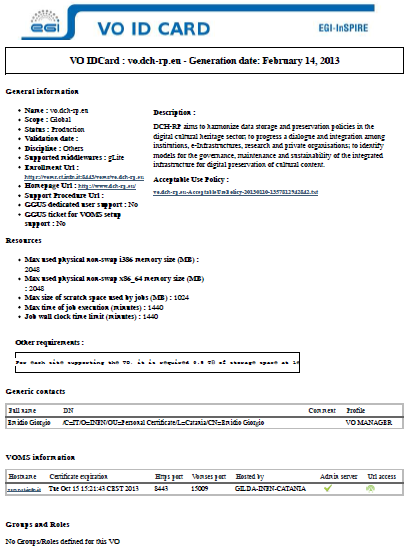 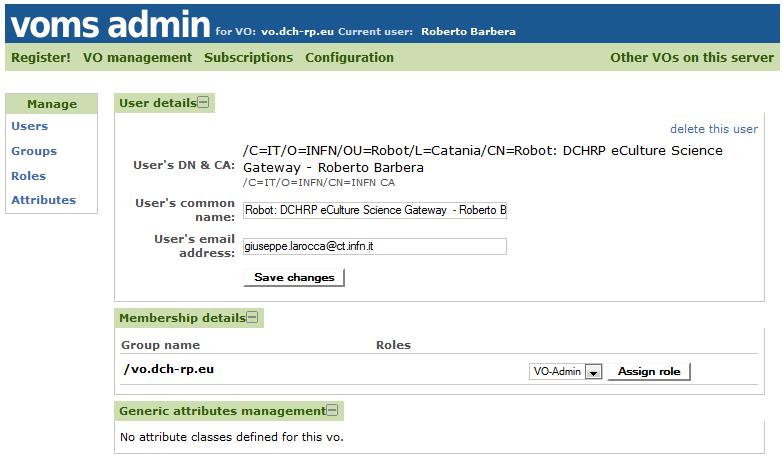 v
3
15 February 2013 
Project Plenary Meeting
The DCH-RP available resources
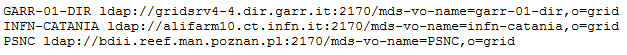 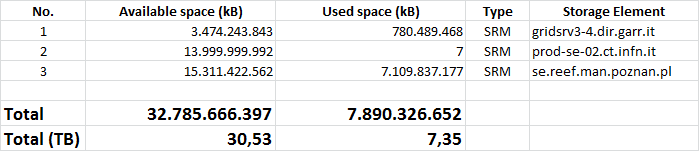 4
15 February 2013 
Project Plenary Meeting
The TERENA AAA Study(commissioned by the EC)
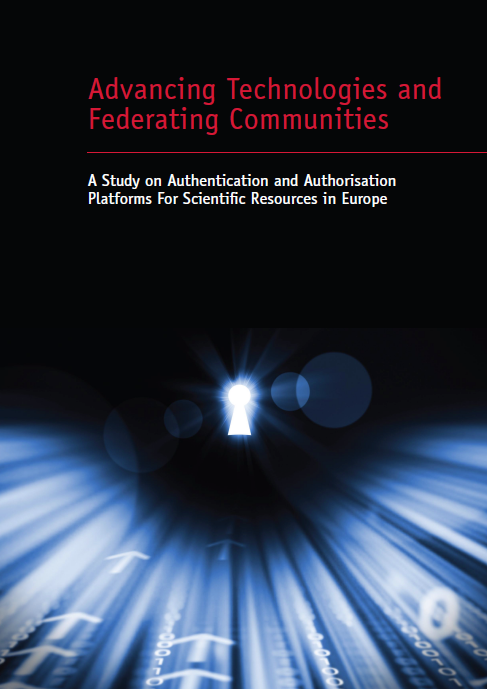 The goal has been broken down into two objectives:

1. A collection of users’ access requirements coming from differentccommunities;

2. A gap analysis of the existing AAIs used in the realm of research and education,
the use-cases they support and the associated challenges.
https://confluence.terena.org/display/aaastudy/AAA+Study+Home+Page
5
15 February 2013 
Project Plenary Meeting
The TERENA AAA Study(commissioned by the EC)
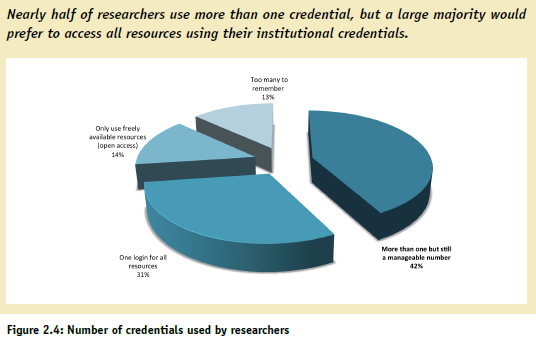 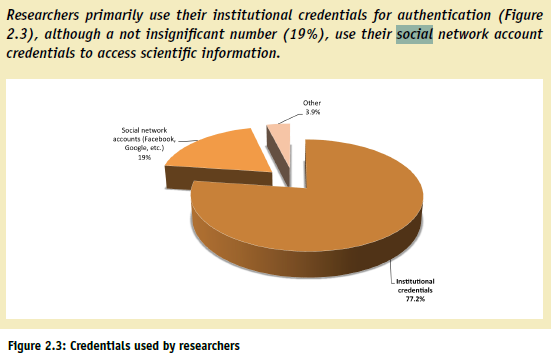 6
15 February 2013 
Project Plenary Meeting
The TERENA AAA Study(commissioned by the EC)
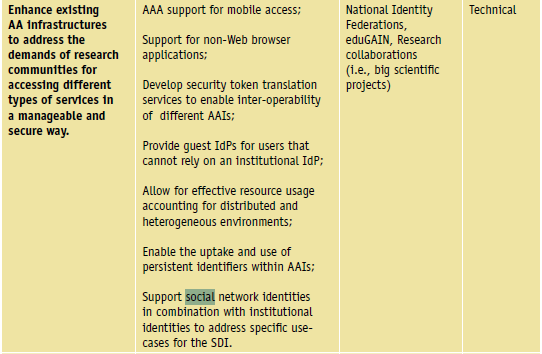 Recommendations
7
15 February 2013 
Project Plenary Meeting
The GrIDP «catch-all» federation
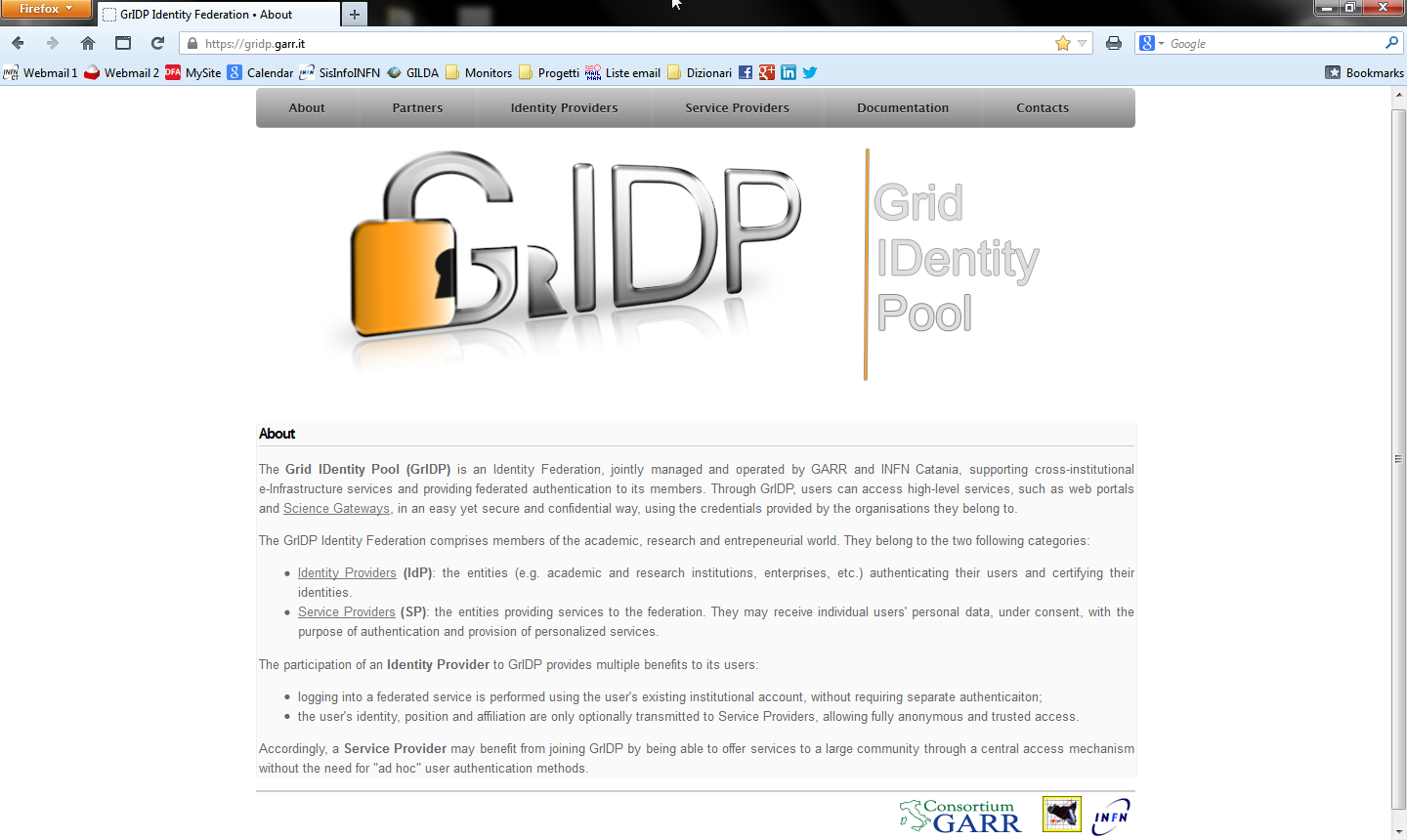 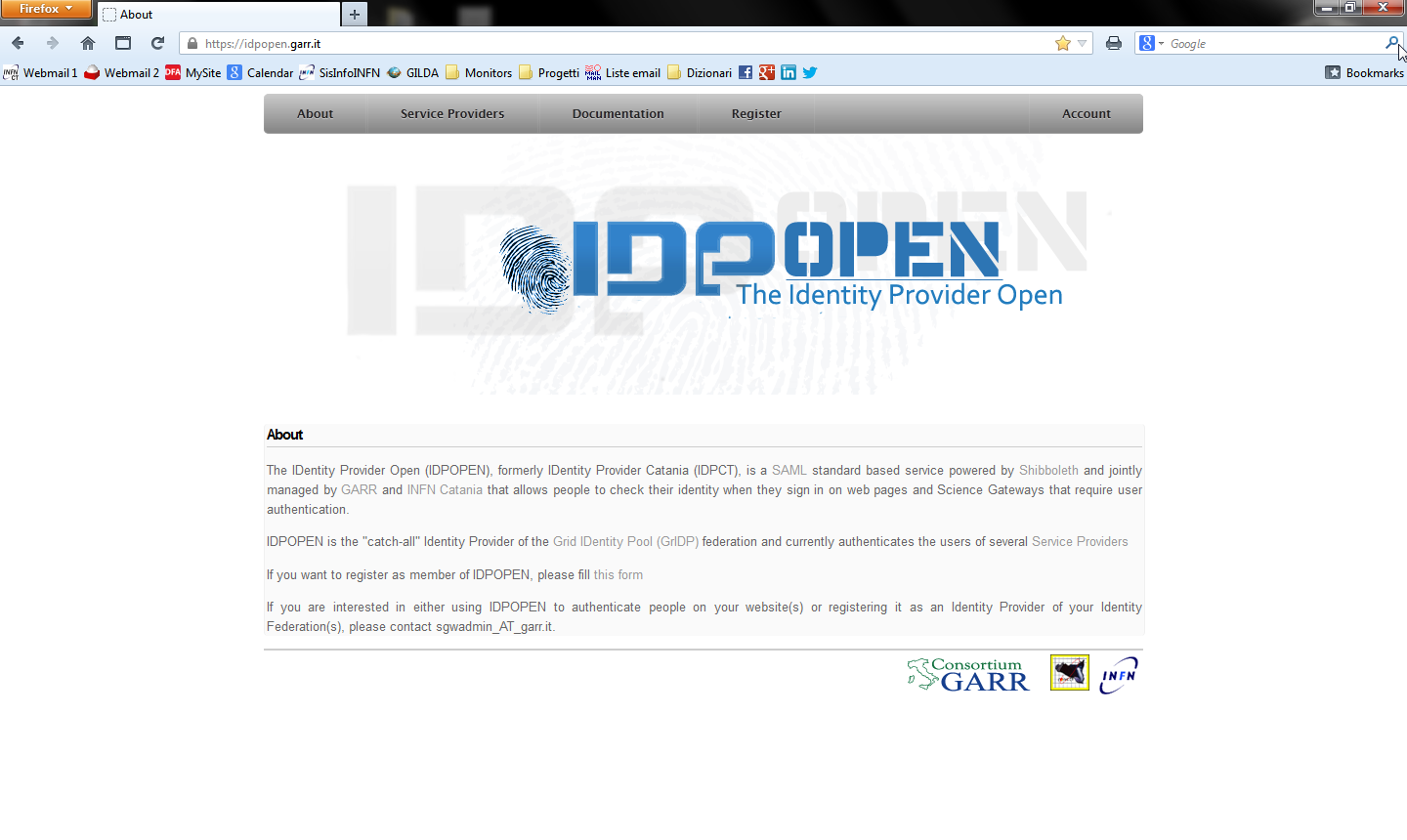 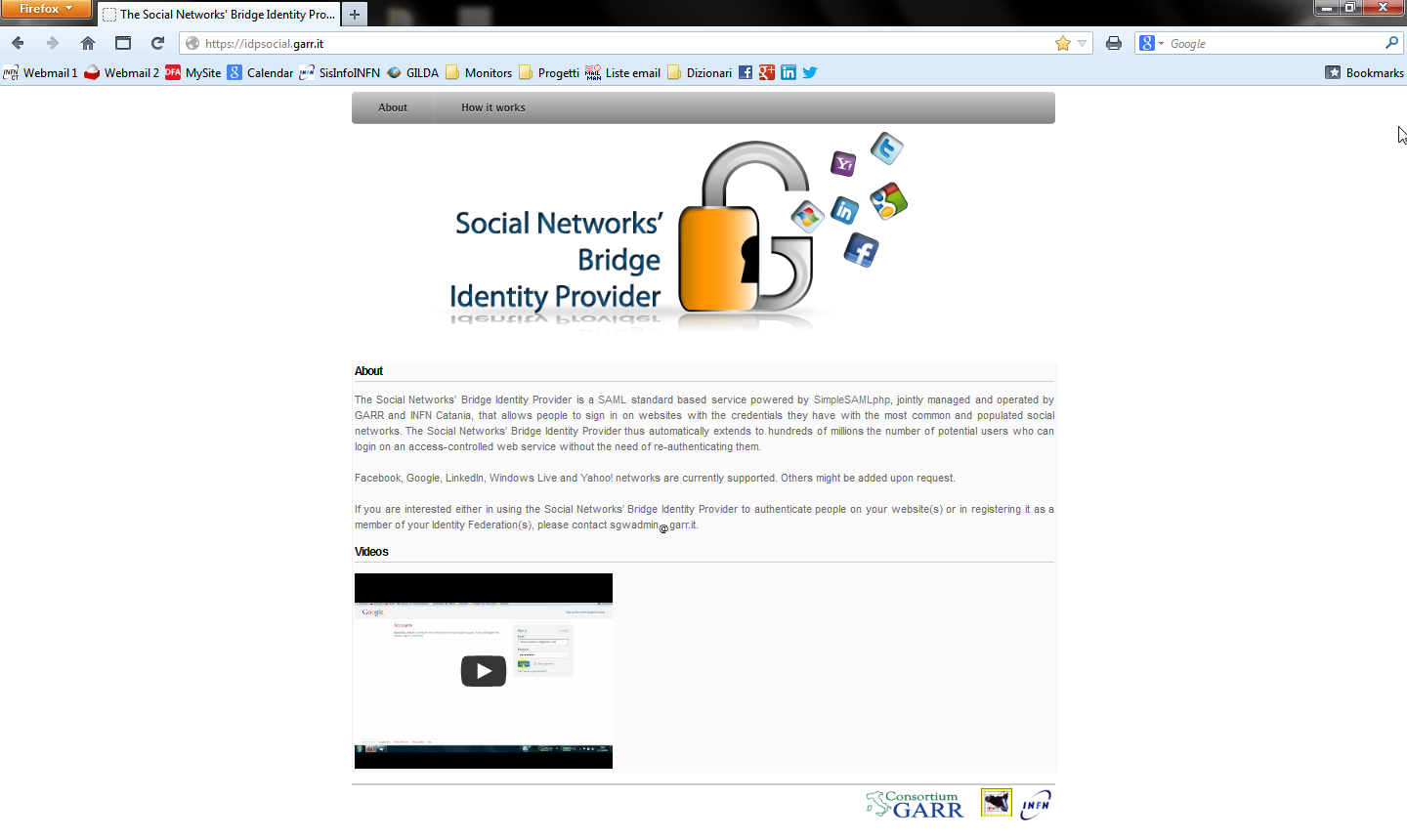 v
EGI SSO is also an IdP of GrIDP
8
15 February 2013 
Project Plenary Meeting
The DCH-RP e-CSG(http://ecsg.dch-rp-eu)
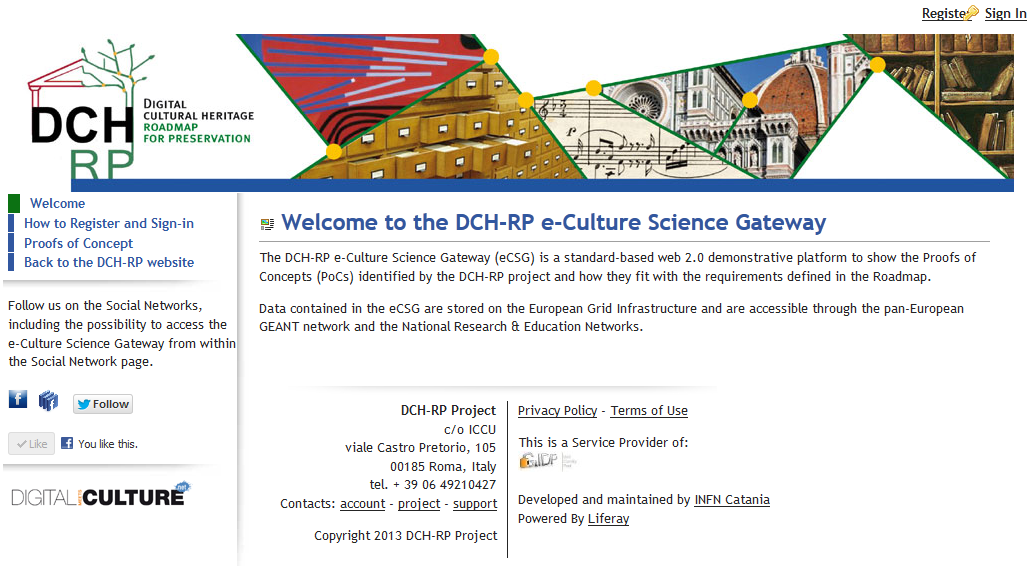 9
15 February 2013 
Project Plenary Meeting
The DCH-RP e-CSG(http://ecsg.dch-rp-eu)
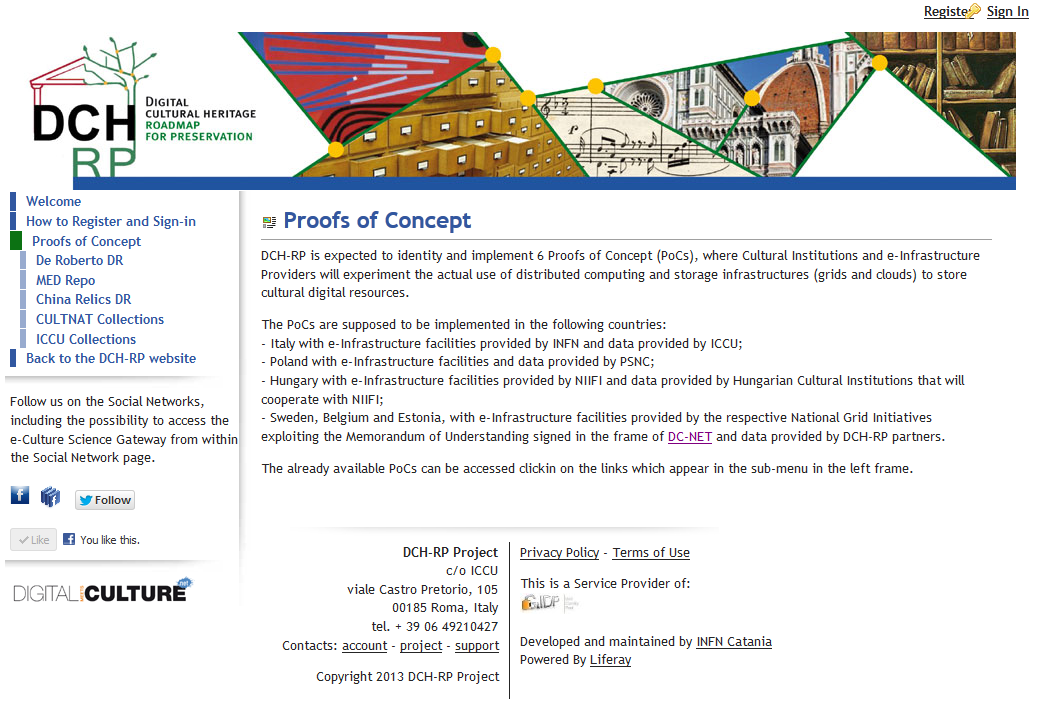 10
15 February 2013 
Project Plenary Meeting
The DCH-RP e-CSG(http://ecsg.dch-rp-eu)
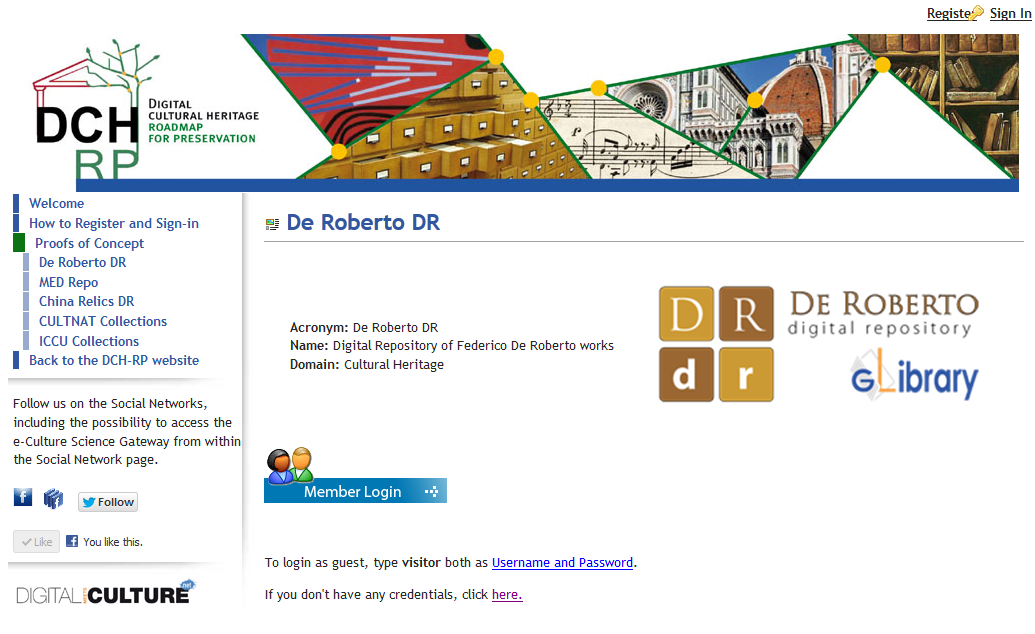 11
15 February 2013 
Project Plenary Meeting
The GrIDP Discovery Service and the IDPOPEN GARR login
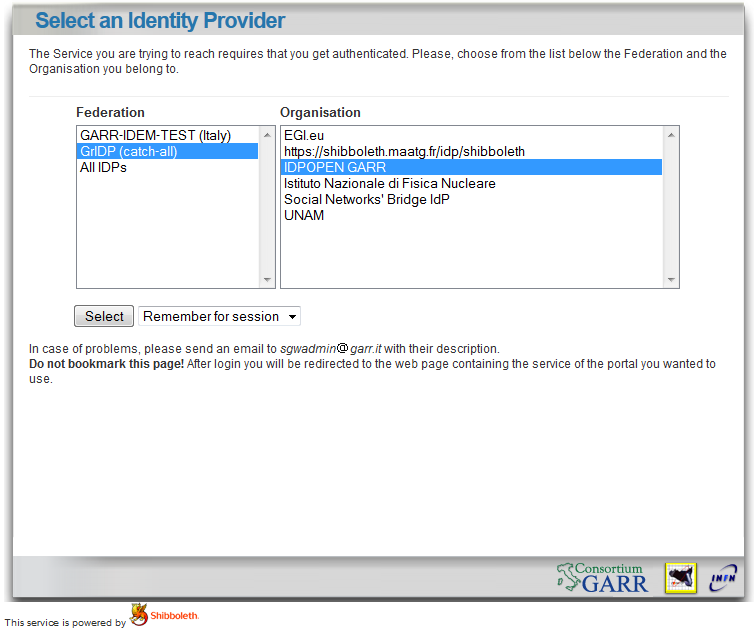 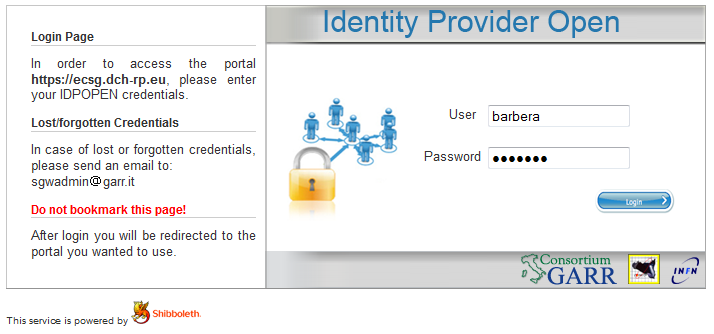 v
12
15 February 2013 
Project Plenary Meeting
The DCH-RP e-CSG(http://ecsg.dch-rp-eu)
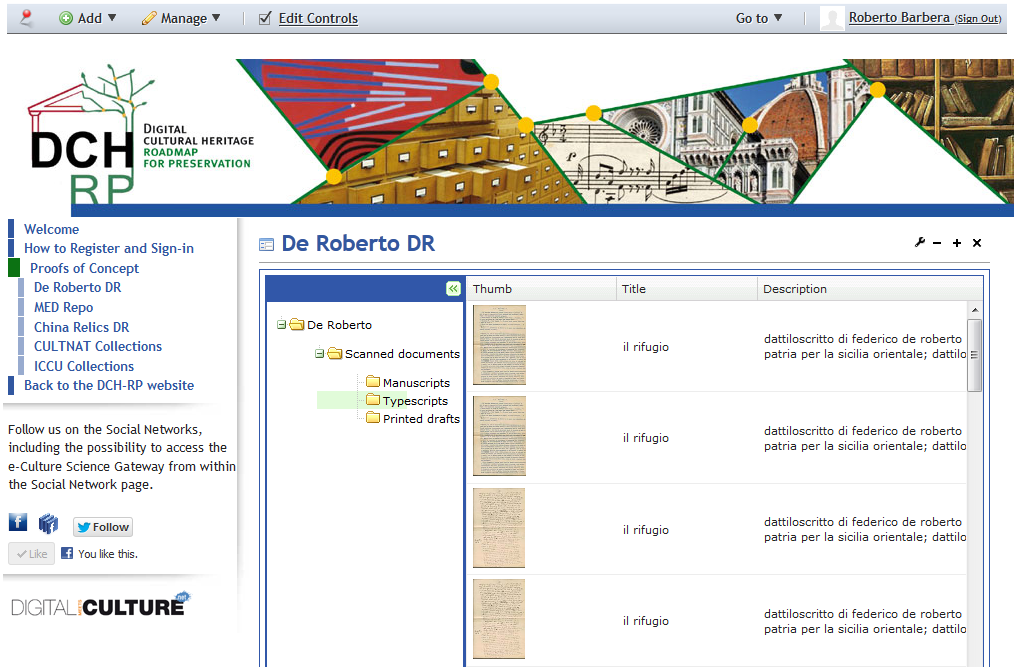 13
15 February 2013 
Project Plenary Meeting
The DCH-RP e-CSG(http://ecsg.dch-rp-eu)
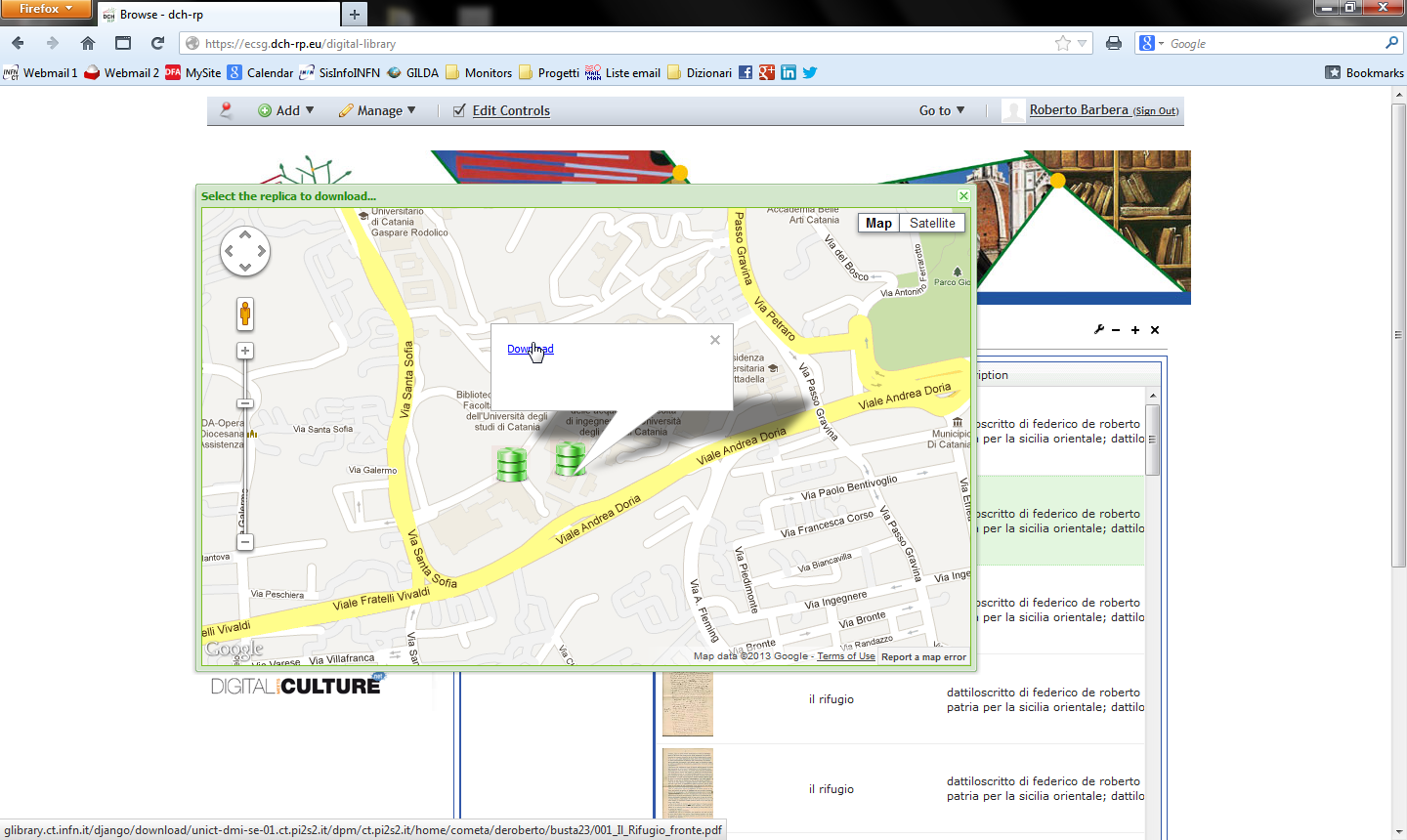 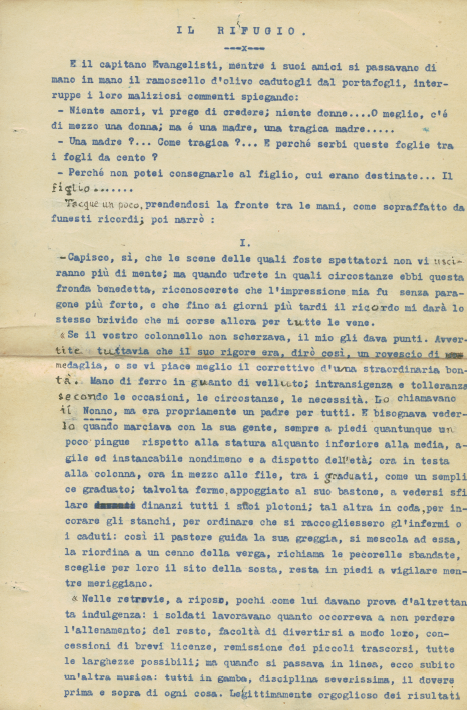 14
15 February 2013 
Project Plenary Meeting
The DCH-RP e-CSG Community page on FB
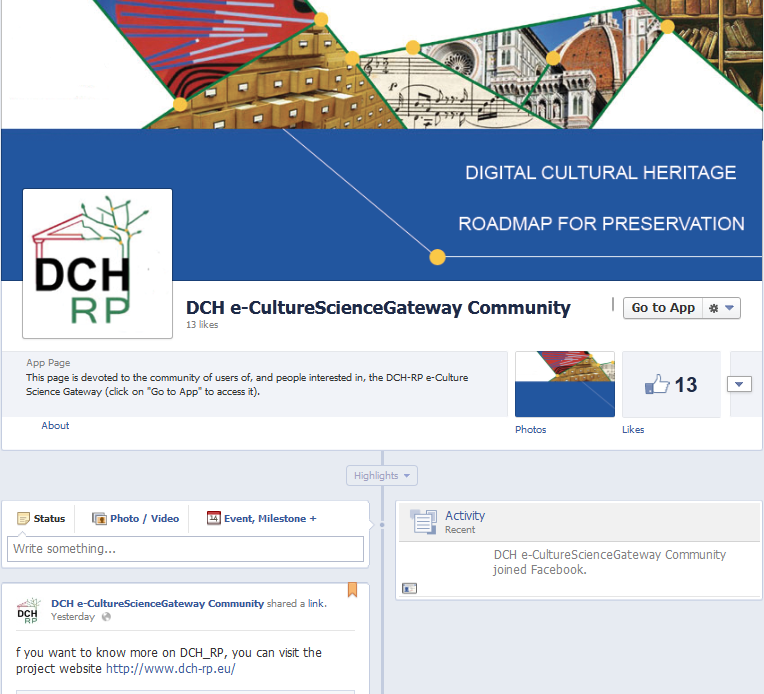 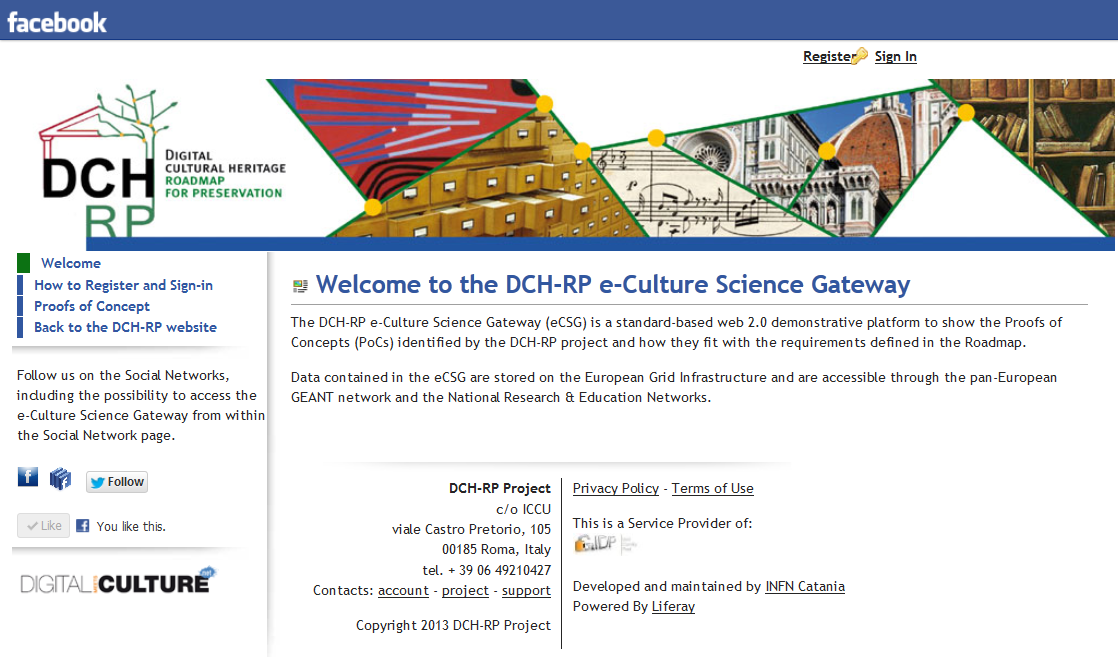 v
SSO possible through the Social Networks’ Bridge IdP
15
15 February 2013 
Project Plenary Meeting
1. Upload on     the eCSG
2. Upload on     the Grid
Upload of DCH contents(e-CSG «in the middle»)
Immediately feasible 
but non scalable
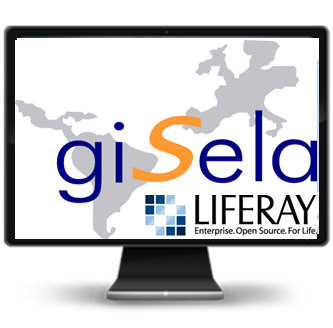 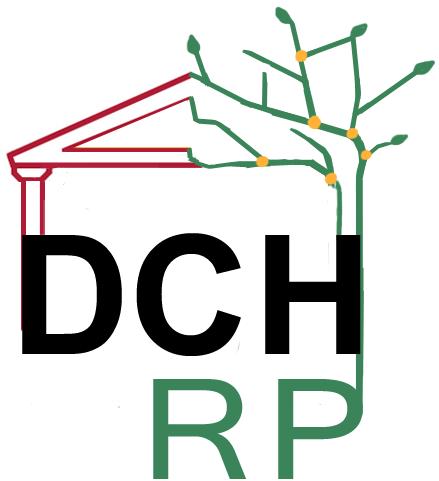 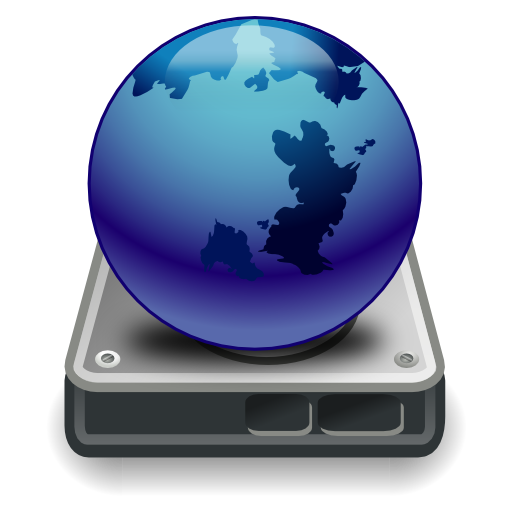 e-CSG
User
S
R
M
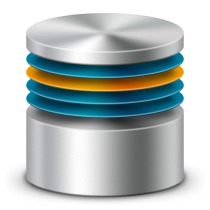 Grid storage
Local storage
16
15 February 2013 
Project Plenary Meeting
1. Request           to upload
2. Prepare to    upload
3. Upload on the Grid
Upload of DCH contents(e-CSG «as a broker»)
Very scalable 
but currently 
impossible due 
to middleware 
limitations
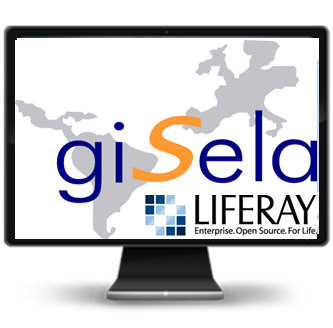 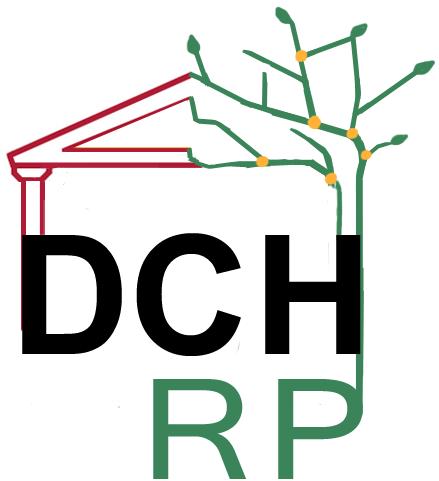 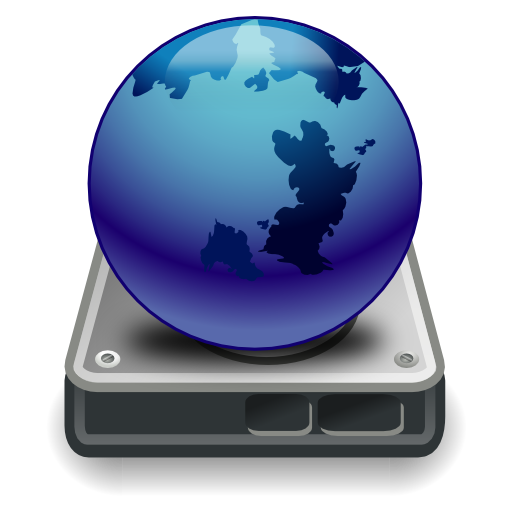 e-CSG
H
T
T
P
/
S
User
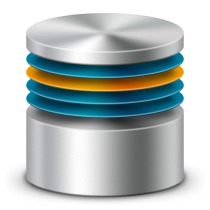 Grid storage
Local storage
17
15 February 2013 
Project Plenary Meeting
Current status of HTTP/S   interface in EMI-2 SE’s
DPM SE
GET function supported
PUT function supported (through WebDav)
POST function unsupported (needed by browsers)
We have made a «new feature» request; estimated implementation time: 2 months
In Catania we have developed a patch that works with EMI-2
StoRM SE
GET/PUT/POST functions unsupported in EMI-2
They will be supported in EMI-3, to be released at the end of February
dCache SE
No information yet
We have to investigate with the developers
18
15 February 2013 
Project Plenary Meeting
Summary and conclusions
DCH-RP VO services have been created
Several TB’s of disk space are already available to host the data of the Proofs of Concept
The e-CSG has been released and integrated with federated identity services
Current middleware limitations prevent to use StoRM and dCache Storage Elements
A patch has been created for DPM so we can start implementing the service in the e-CSG
19
15 February 2013 
Project Plenary Meeting
Thank you!
Roberto Barbera
Univ. of Catania & INFN
roberto.barbera@ct.infn.it
20
15 February 2013 
Project Plenary Meeting